Weed ID Quiz
1
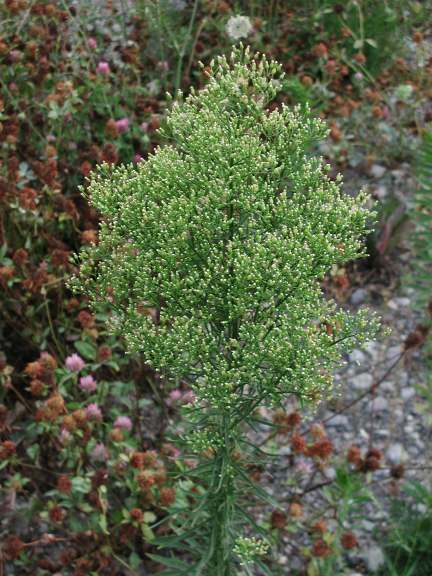 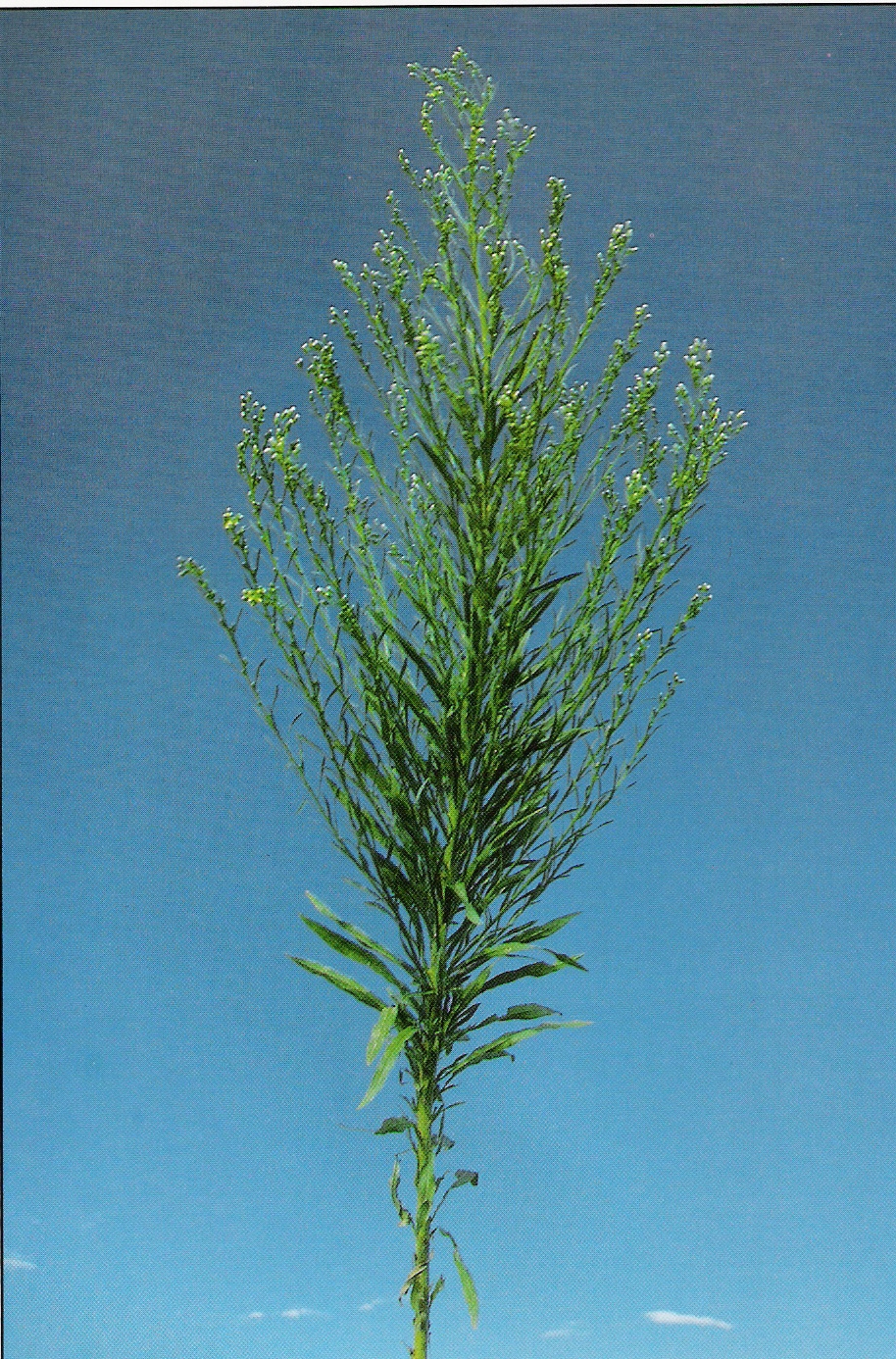 [Speaker Notes: Horse Tail]
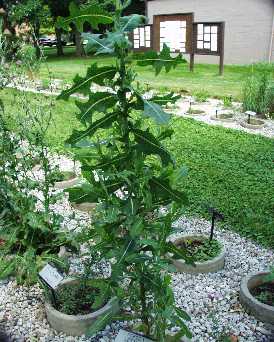 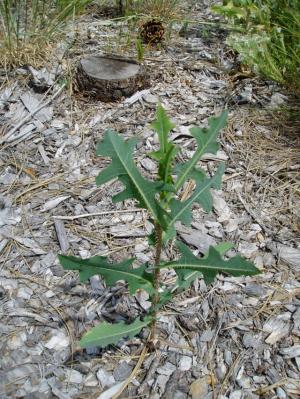 2
[Speaker Notes: prickly lettuce]
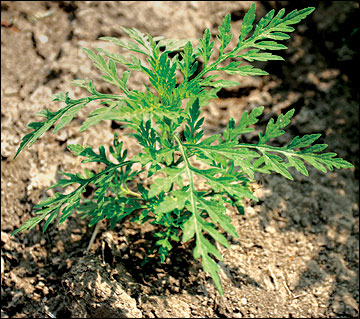 3
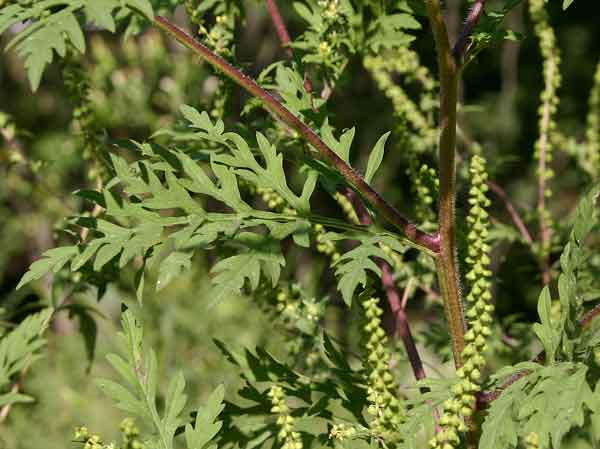 [Speaker Notes: Chicory]
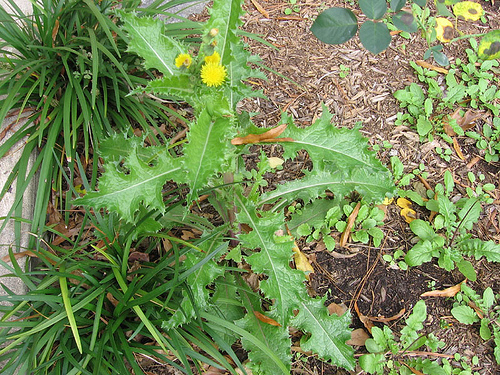 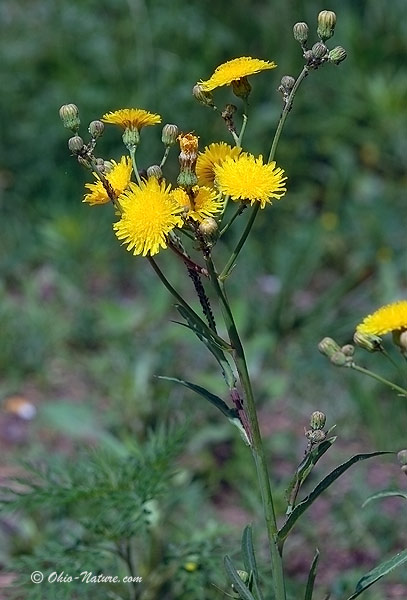 4
[Speaker Notes: Sow thistle]
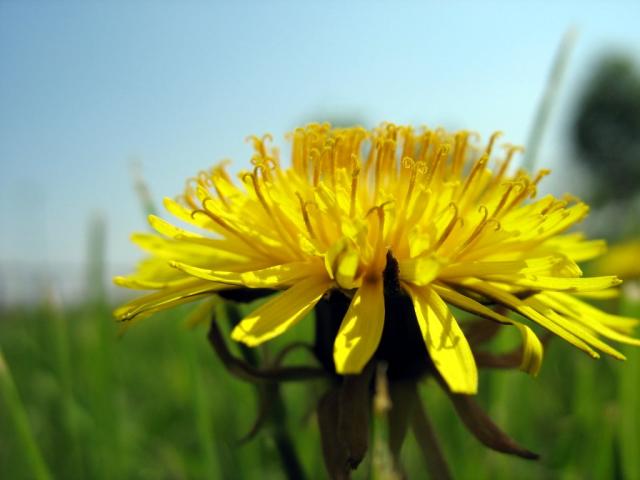 5
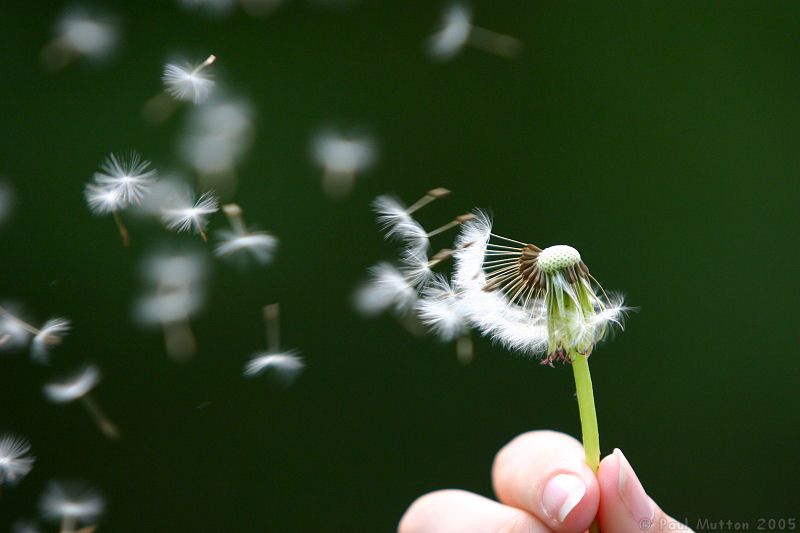 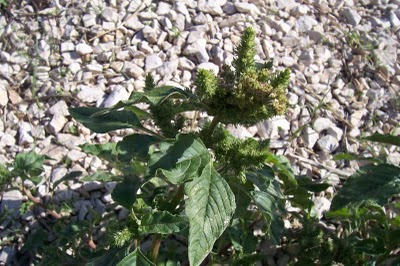 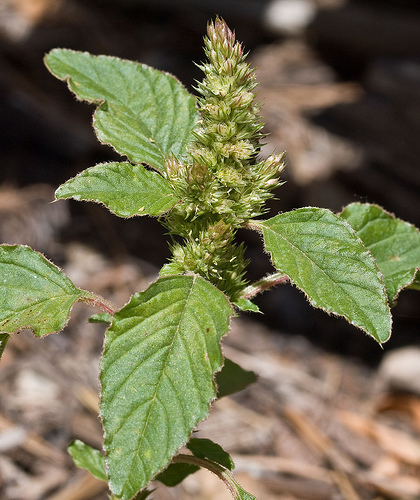 6
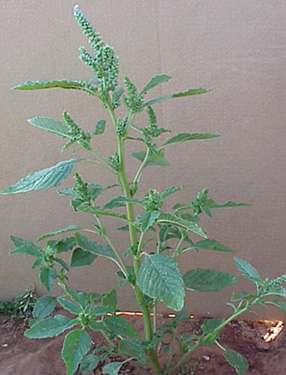 7
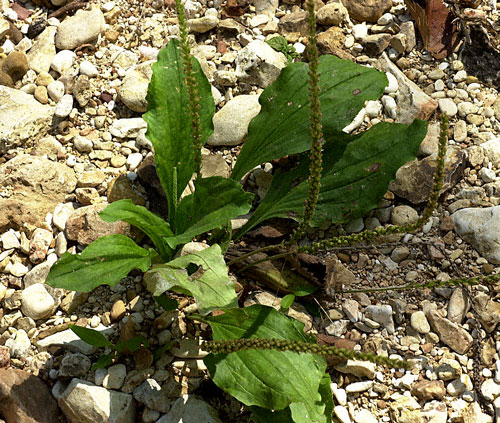 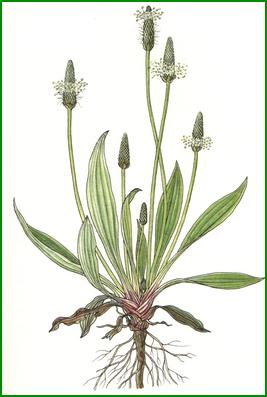 [Speaker Notes: Plaintain]
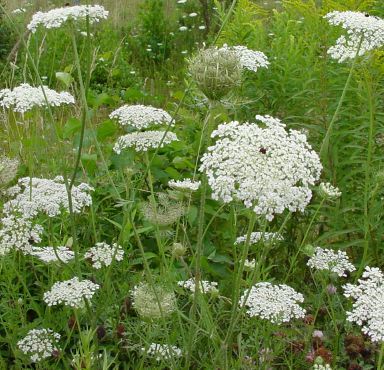 8
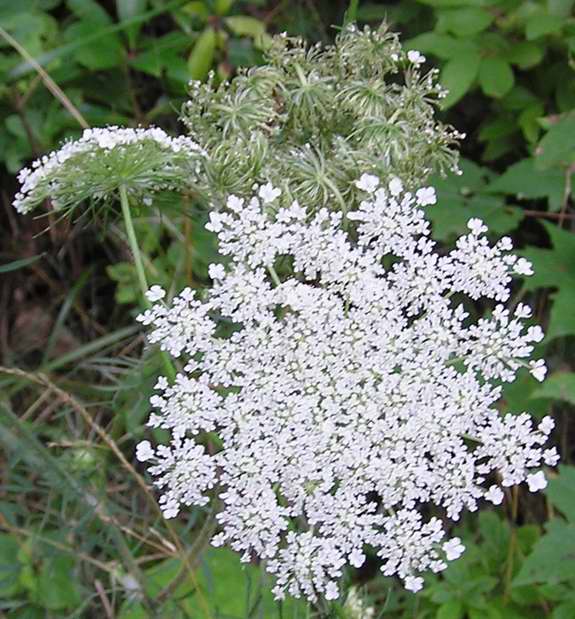 [Speaker Notes: Queen Annes Lace]
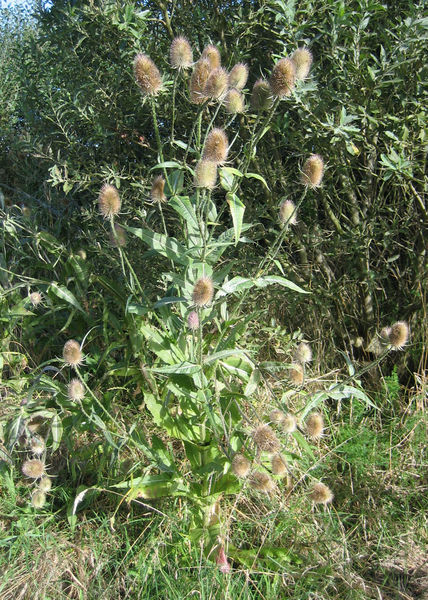 9
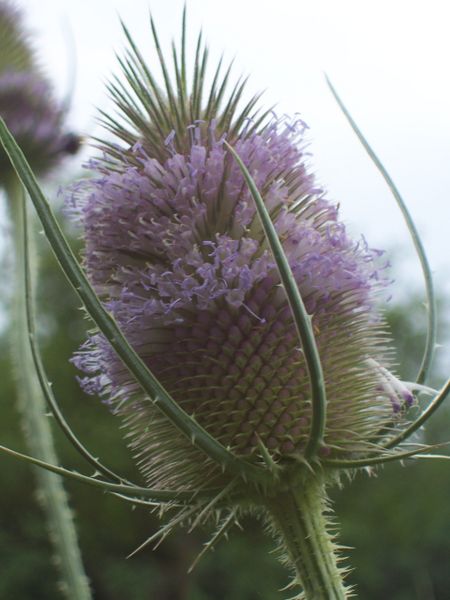 [Speaker Notes: Teasel]
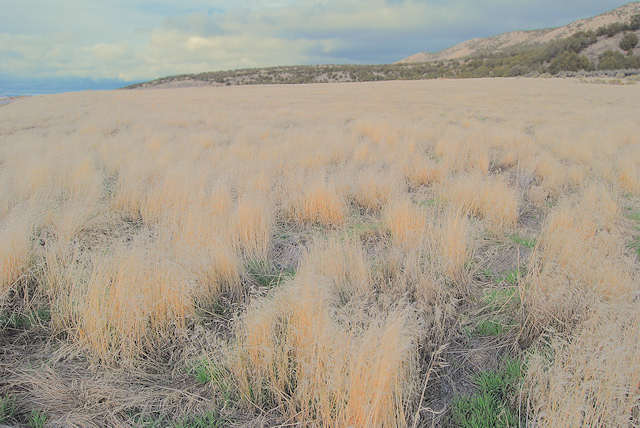 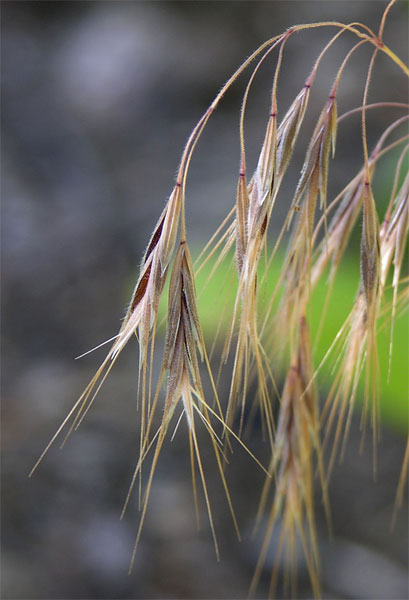 10
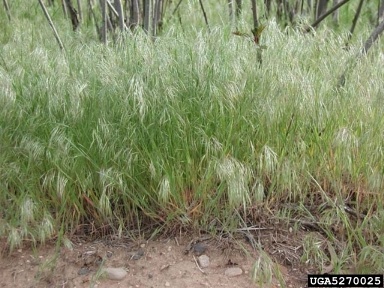 [Speaker Notes: Cheat grass]
11
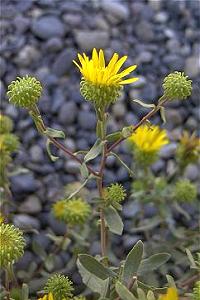 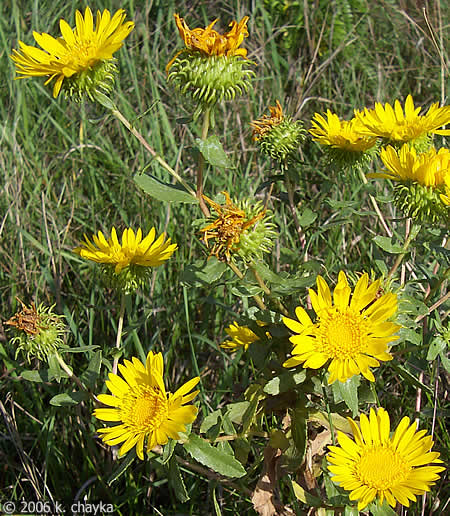 [Speaker Notes: Sticky cup gum weed]
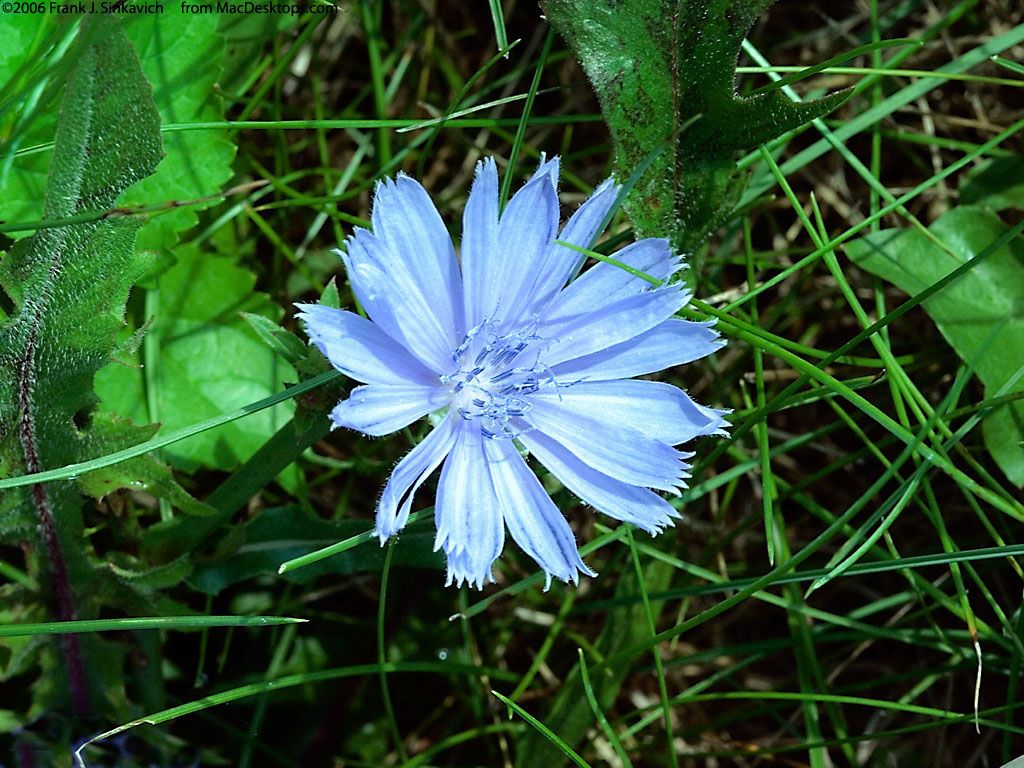 12
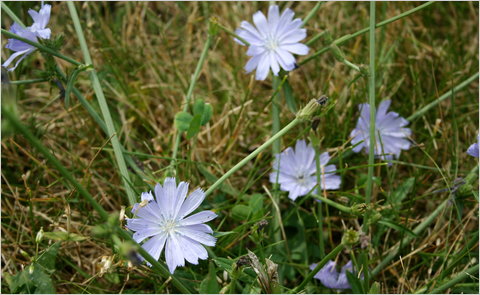 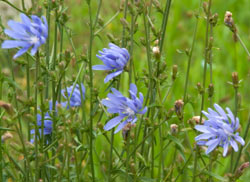 [Speaker Notes: cockleburr]
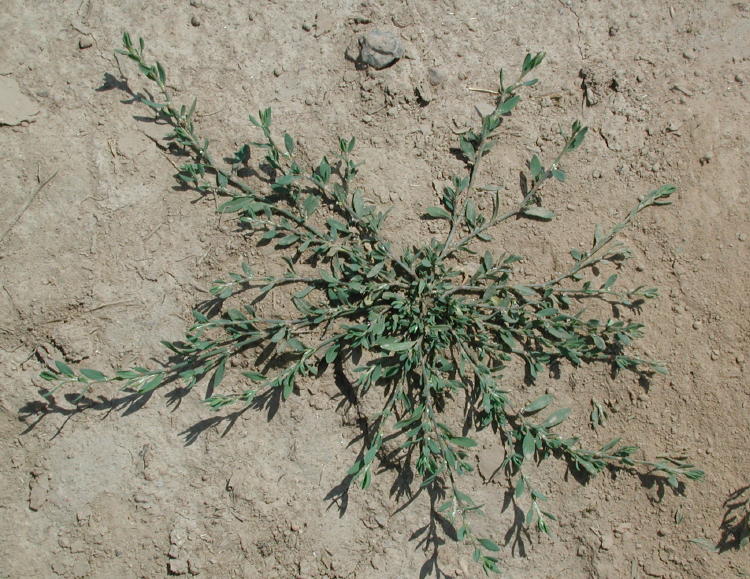 13
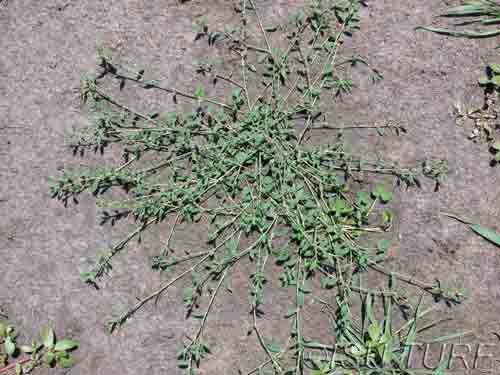 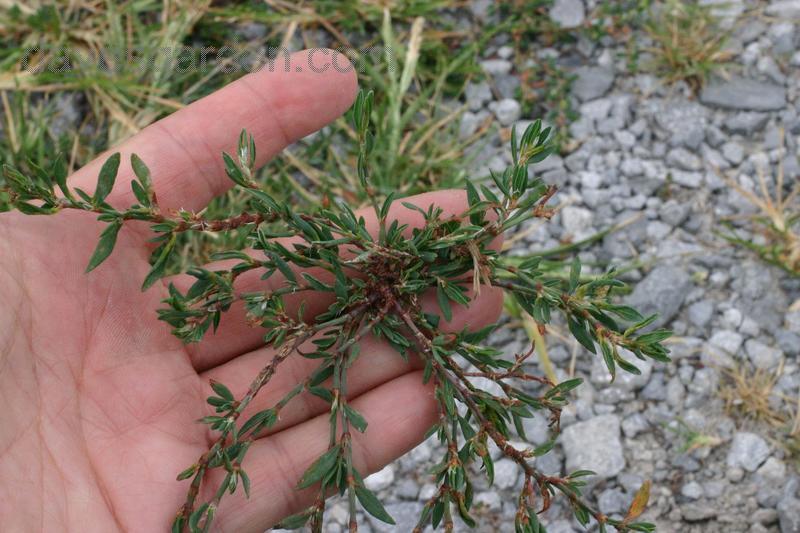 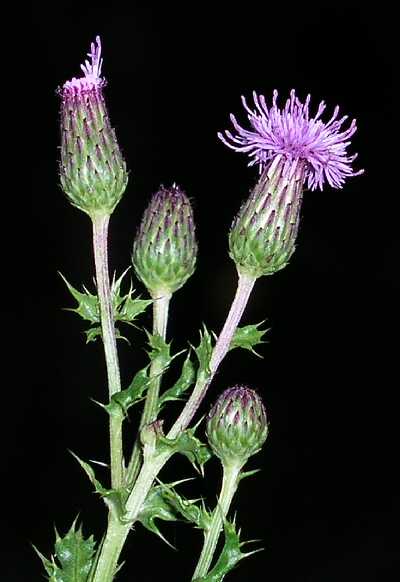 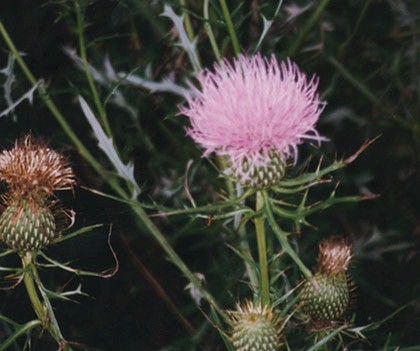 14
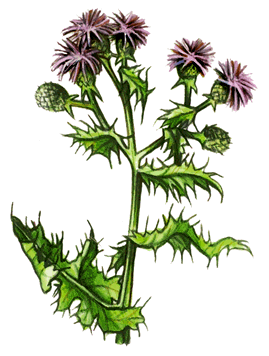 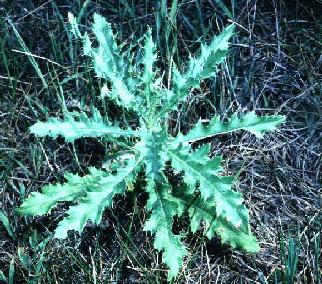 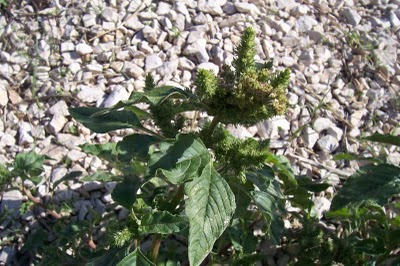 15
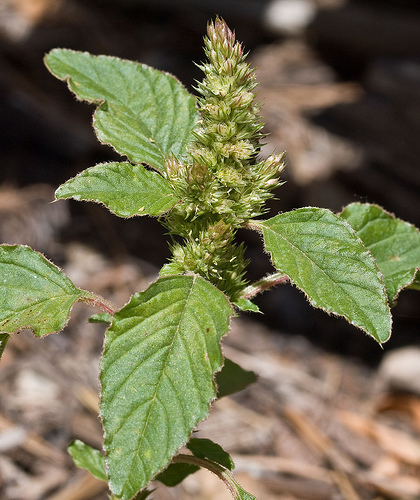 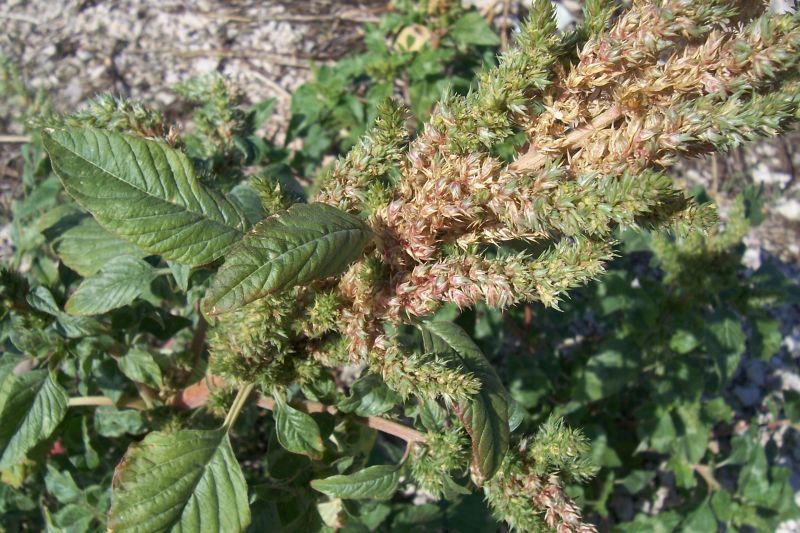 [Speaker Notes: Redroot pigweed]
16
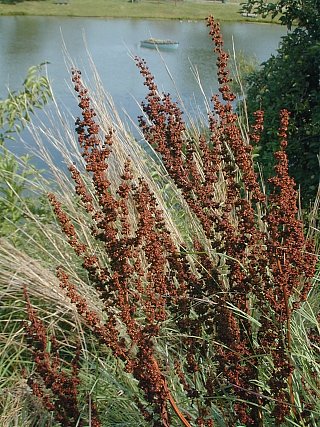 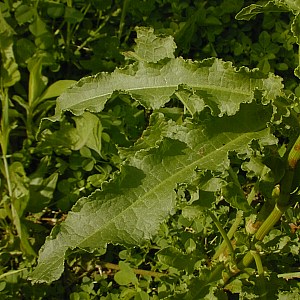 [Speaker Notes: Curly Dock or Indian tobacco]
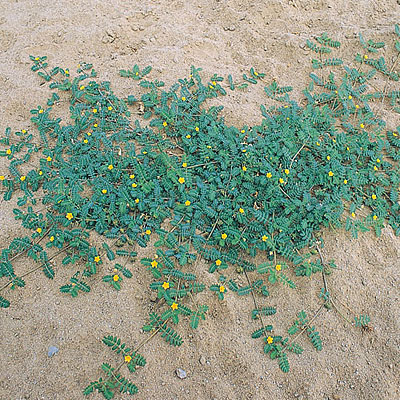 17
[Speaker Notes: Sow thistle]
18
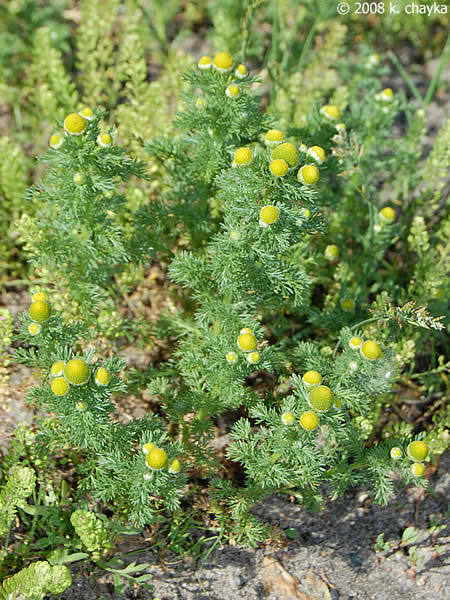 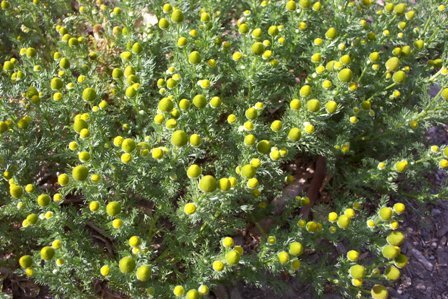 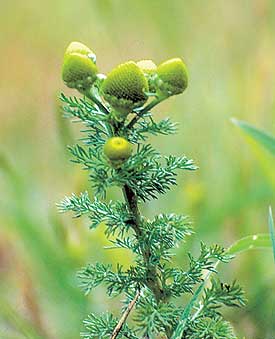 [Speaker Notes: Pineappple weed]
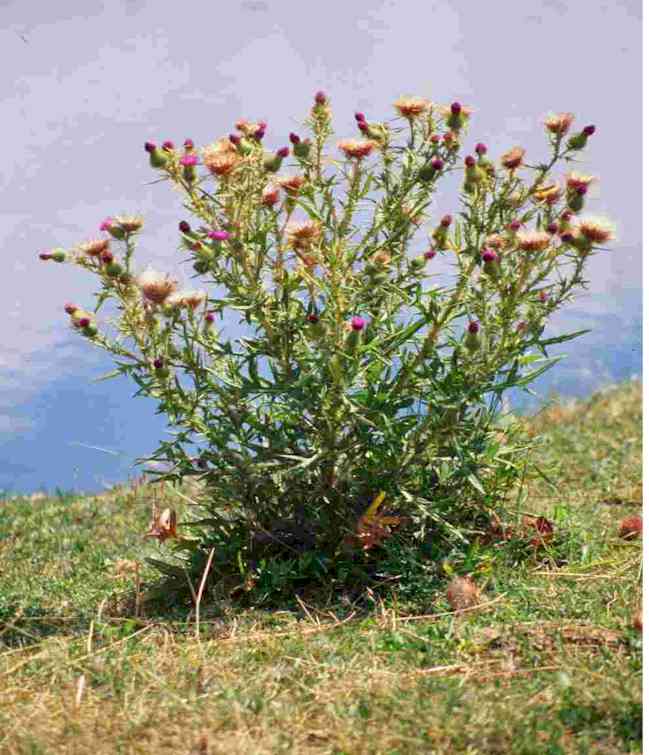 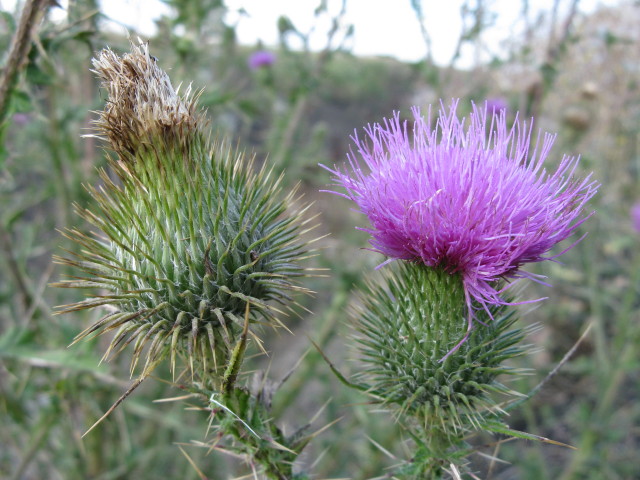 19
[Speaker Notes: Bull thistle]
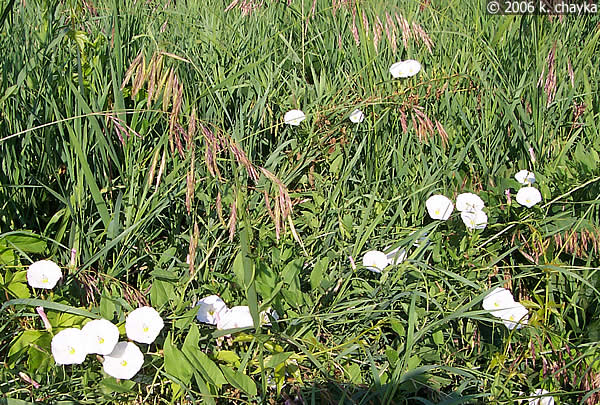 20
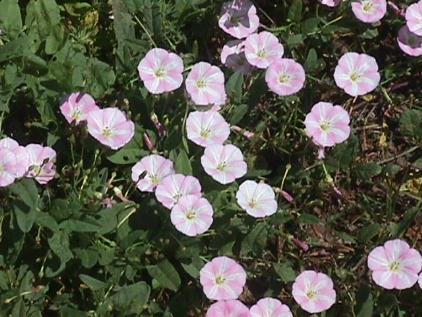 [Speaker Notes: AKA Field bindweed]
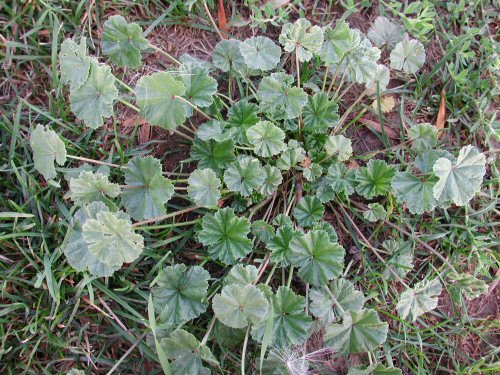 21
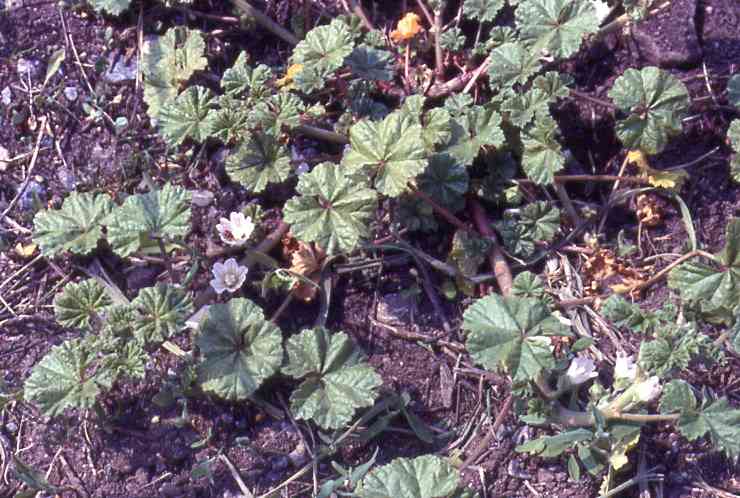 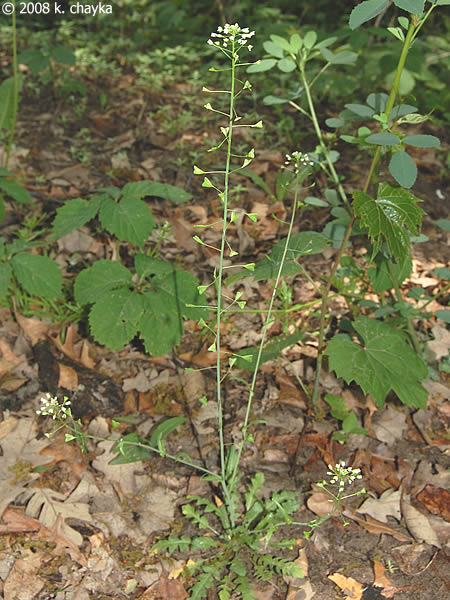 22
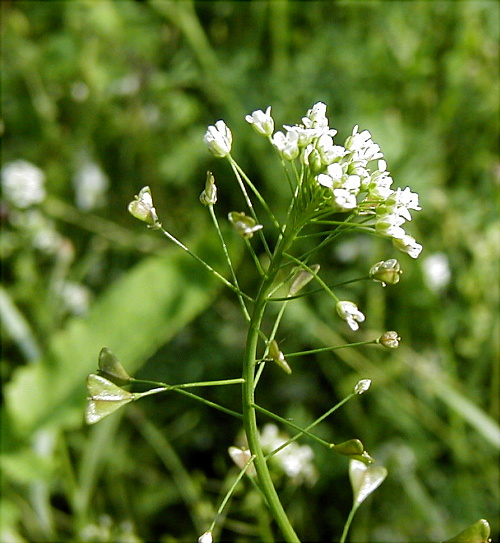 [Speaker Notes: Shepherds purse]
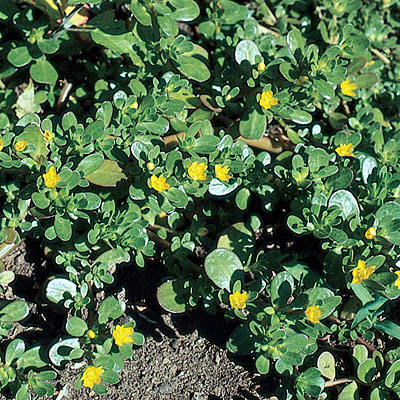 23
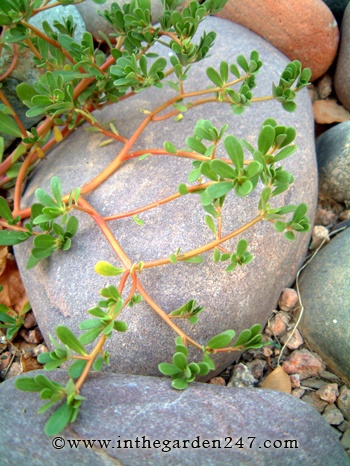 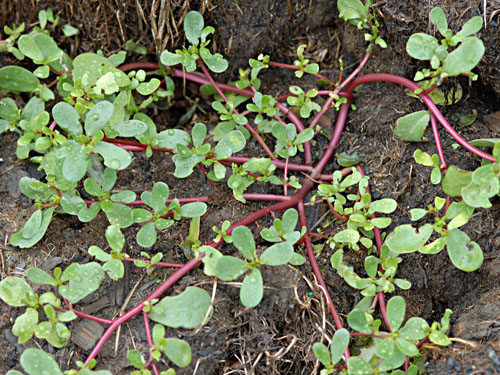 [Speaker Notes: Purslane]
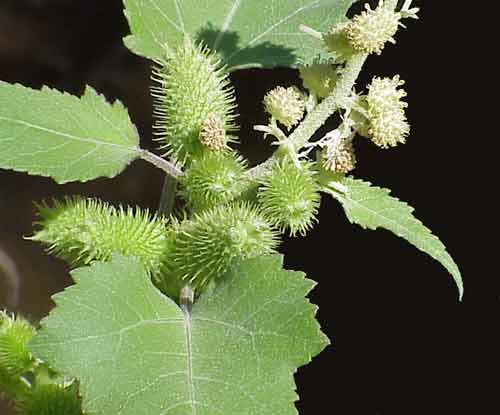 24
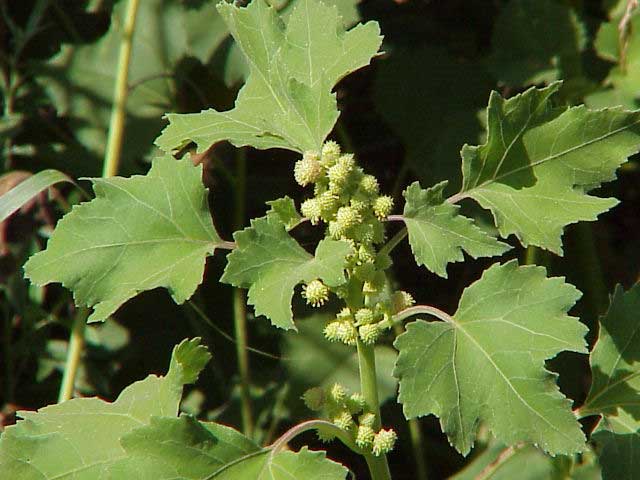 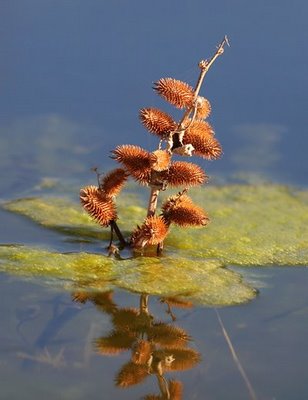 [Speaker Notes: Giant foxtail]
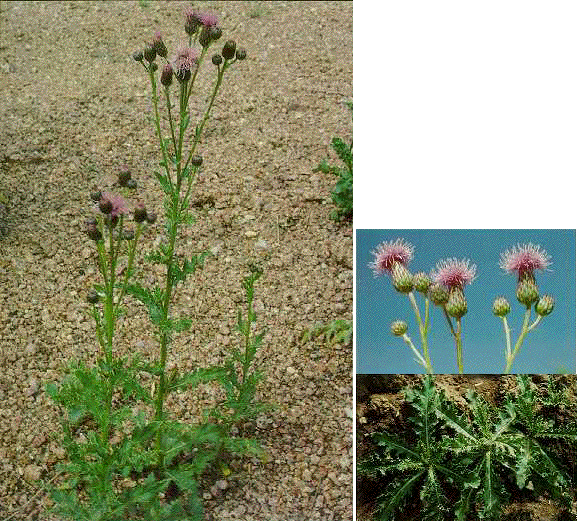 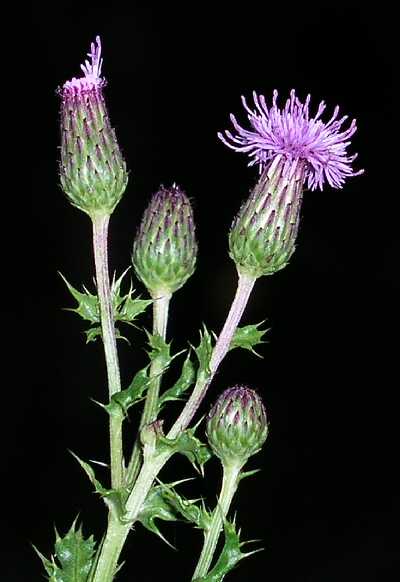 25
[Speaker Notes: Despite its name, the Canada Thistle is not native to Canada. It was introduced from Europe.]